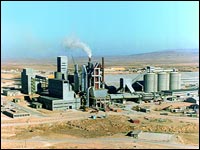 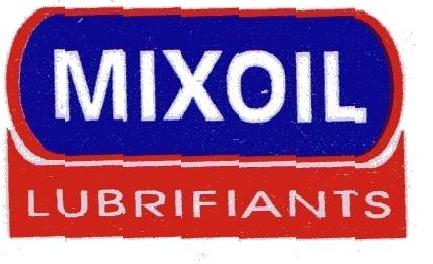 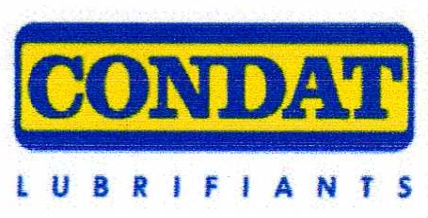 SEMINAIRE LUBRIFIANTS
POUR CIMENTERIES
Siège social et usine:  BP 340-ZAC El Mizab-06500 SEDDOUK  Wilaya de Bejaia – Algérie
Tél  : (00213)  30 41 37 76/77   - Fax : (00213) 30 41 86 64
Email : mixoil.lubrifiants@yahoo.fr
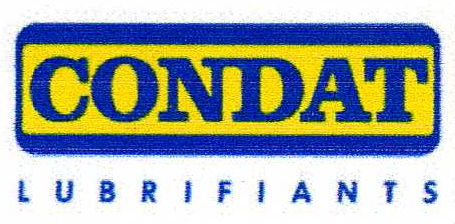 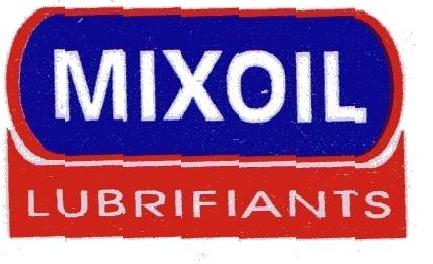 SEMINAIRE LUBRIFIANTS POUR LES CIMENTERIES
09 H :         PRESENTATION DES SOCIETES MIXOIL ET CONDAT 
09H30 :      GENERALITES  LUBRIFIANTS
                   DES FORMULATIONS QUI TIENNENT LA ROUTE  (FILM)           
10H :          LES GRAISSES: présentation
10H30 :      PAUSE
11H : 	LES GRAISSES: caractérisation, contraintes et applications en cimenterie
13H :          QUESTIONS
13h30         DEJEUNER
Amar Tiguert, Xavier Pitance et Pierre Martin
   
   Amar Tiguert
                  
   Jean Denis Capelli
                
  
   J Jean Denis Capelli
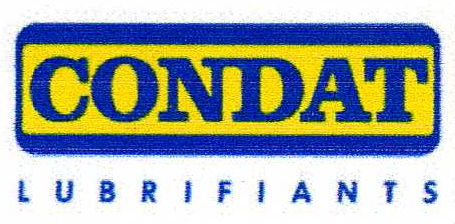 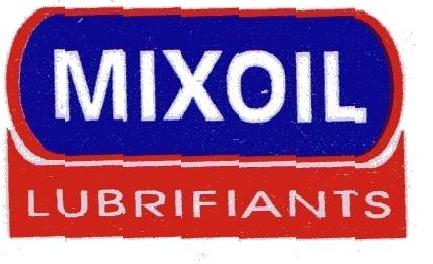 PRESENTATION DE LA SOCIETE MIXOIL
Notre EXPERTISE au SERVICE de votre ACTIVITE
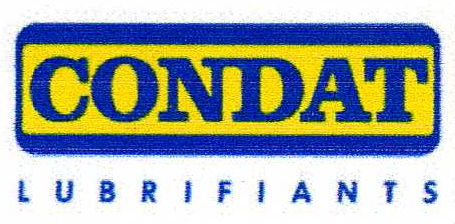 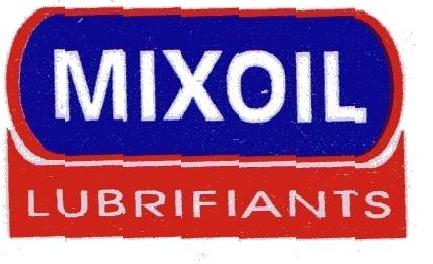 Qui sommes nous?
Mixoil un fabricant de lubrifiants 
        Un spécialiste à votre écoute

Année de création: Janvier 2001
Forme juridique: S.A.R.L
Capital : 30 000 000 DA

Notre EXPERTISE au SERVICE de votre ACTIVITE
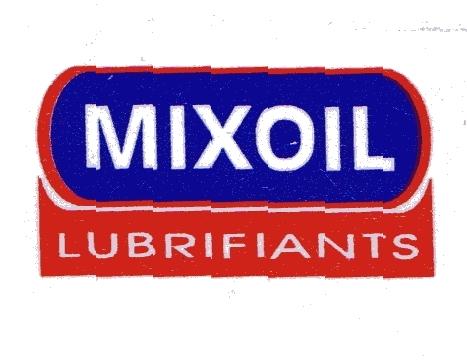 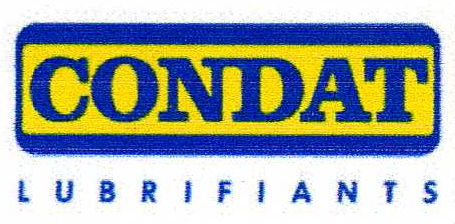 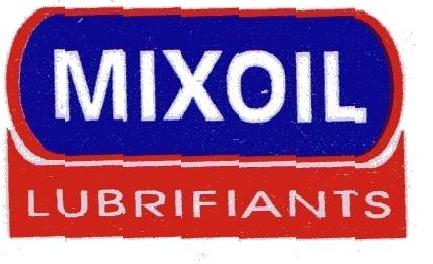 Siège et usine
ZAC EL MIZAB SEDDOUK 
     06500 W.BEJAIA-ALGERIE
Tél:00 213 (0) 30 41 37 76 / 77
Mobile:00 213(0) 550 56 11 57/58 
Fax:00 213 (0) 30 41 86 64

Bureau d’Alger
 Cite Douzi 4 N° 323 Bab–Ezzouar
Tél/Fax: 00 213(0) 21 24 94 44 
Mobile: 00 213(0) 550 56 11 59
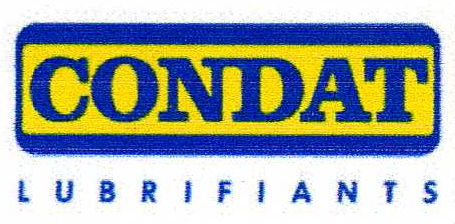 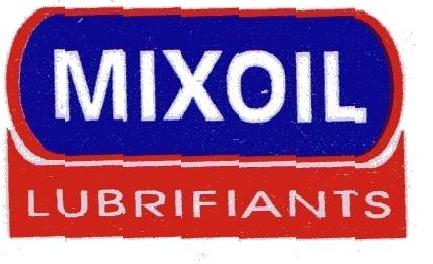 MIXOIL   est spécialisée dans la fabrication de lubrifiants conventionnels. Nous pouvons aussi répondre à des demandes spécifiques de lubrifiants spéciaux.MIXOIL propose des essais en service d’huiles usées pour permettre une meilleure maintenance préventive.
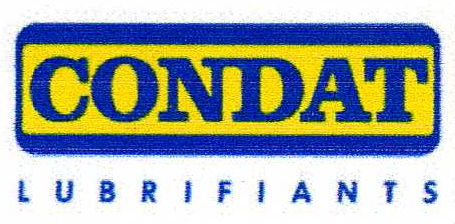 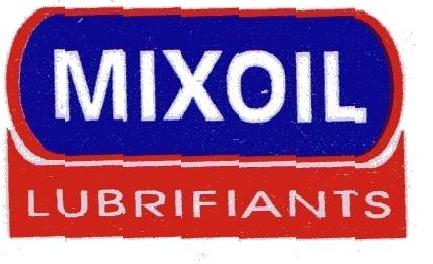 Les matières premières et les produits finis sont soumis à des contrôles de laboratoire pour garantir une meilleure performance des produits.
Notre EXPERTISE au SERVICE de votre ACTIVITE
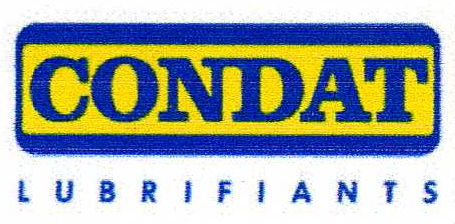 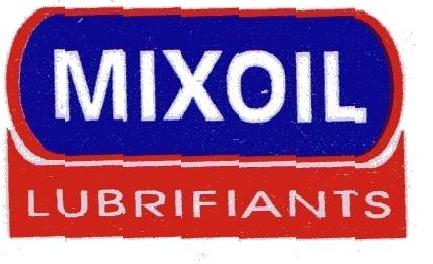 Gamme de produits
Huiles moteur essence et diesel
Huiles marines 
Huiles boites et ponts 
Huiles hydrauliques 
Huiles ATF
Huiles engrenages industriels 
Huiles compresseurs 
Huiles turbines
Huiles diélectriques
Graisses
Traitements Diesel et Essence
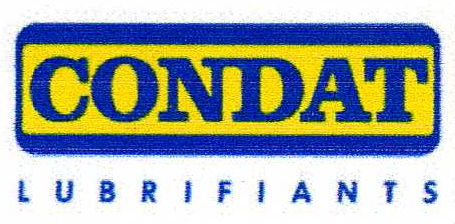 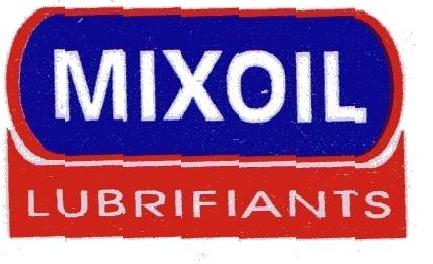 DOMAINES D’UTILISATION DES LUBRIFIANTS
Travaux publics
Sidérurgie
Ports
Plastiques
Lubrifiants
Automobiles
Cimenteries
Briqueteries
Carrières
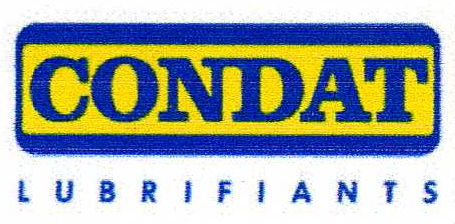 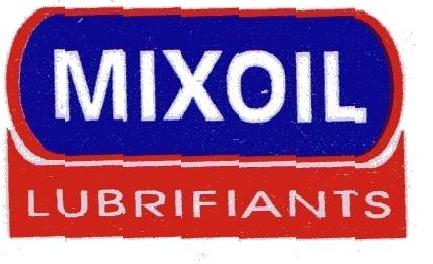 DOMAINES D’UTILISATION DES LUBRIFIANTS
 ALIMENTAIRES ET BIODEGEADABLES
Brasseries
Semouleries
Conserveries
Lubrifiants alimentaires et biodégradables
Cartonneries
Confiseries et
 Chocolateries
Laiteries et fromageries
Chemins de Fer
Agricultures
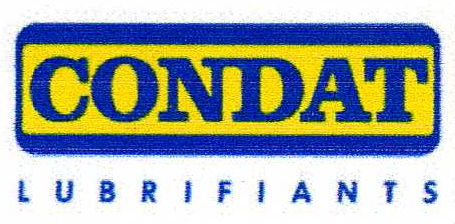 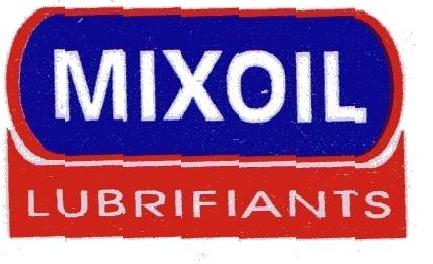 Dans le cadre de la collaboration  
MIXOIL-CONDAT
Depuis 2008La société MIXOIL commercialise aussi des lubrifiants et graisses , difficilement inflammables, alimentaires et biodégradablesspécifiques aux industries: sidérurgiques, cimentières, carrières, machines outils, travail des métaux agroalimentaires, agricoles , chemins de fer…